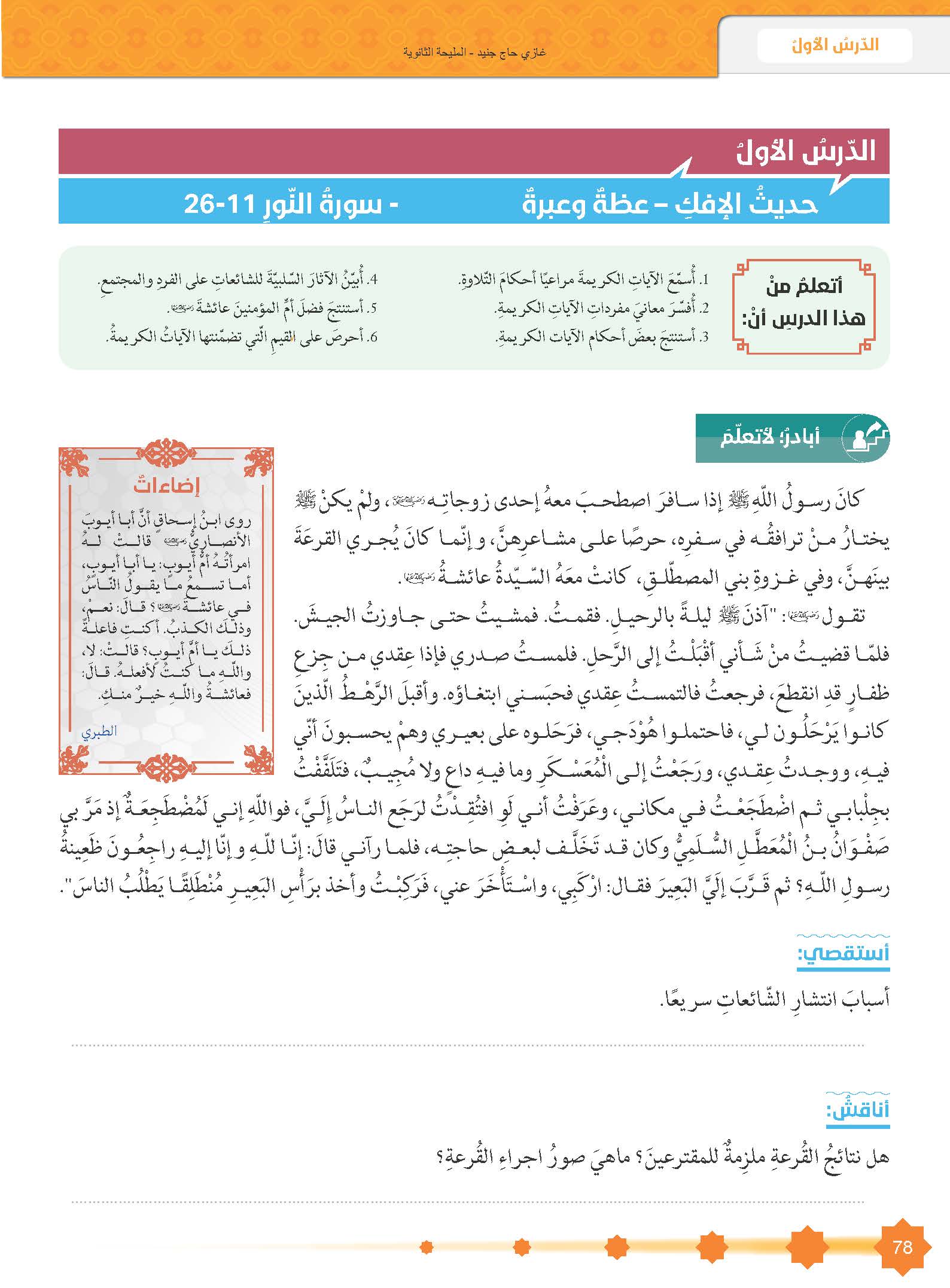 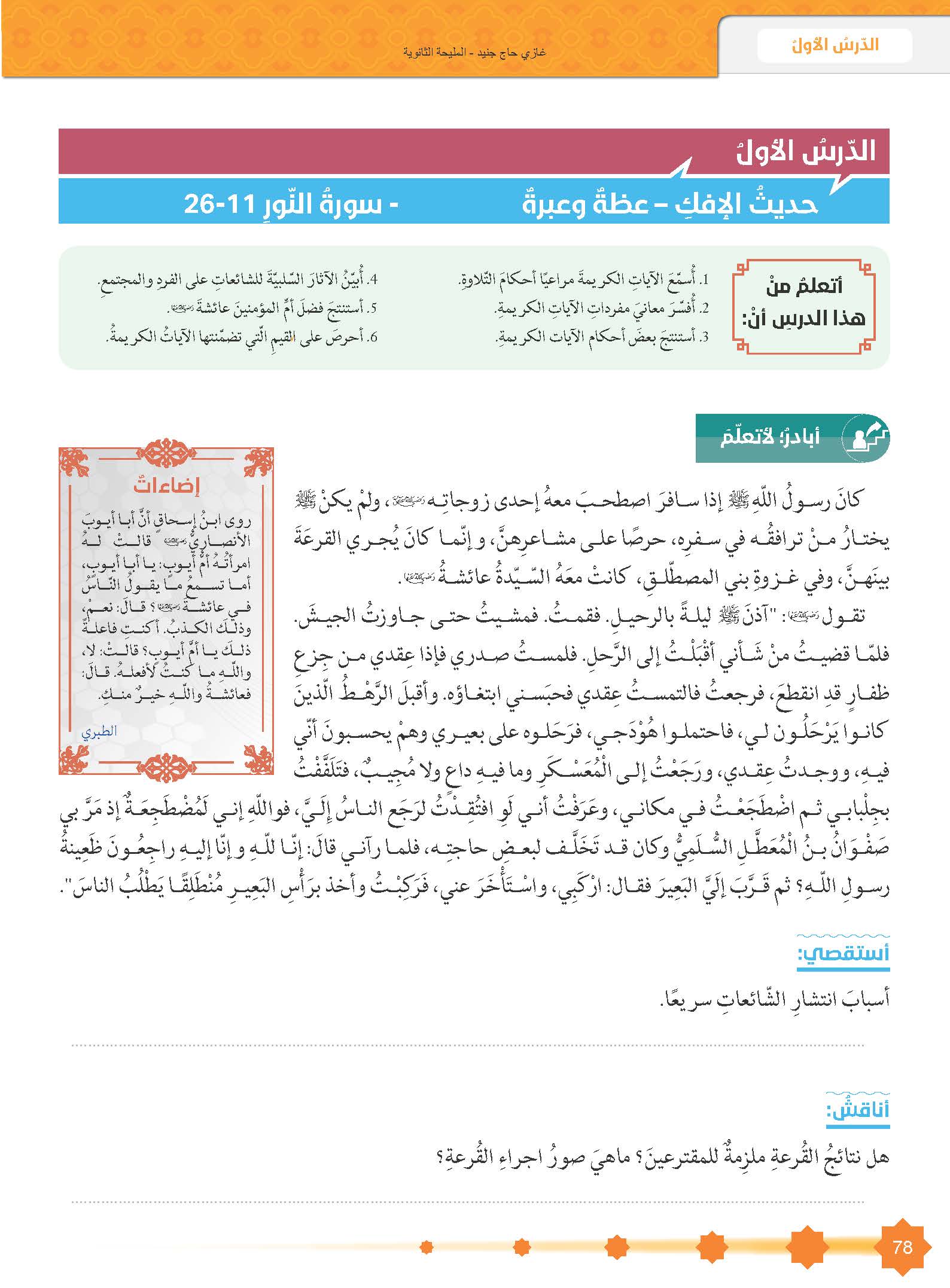 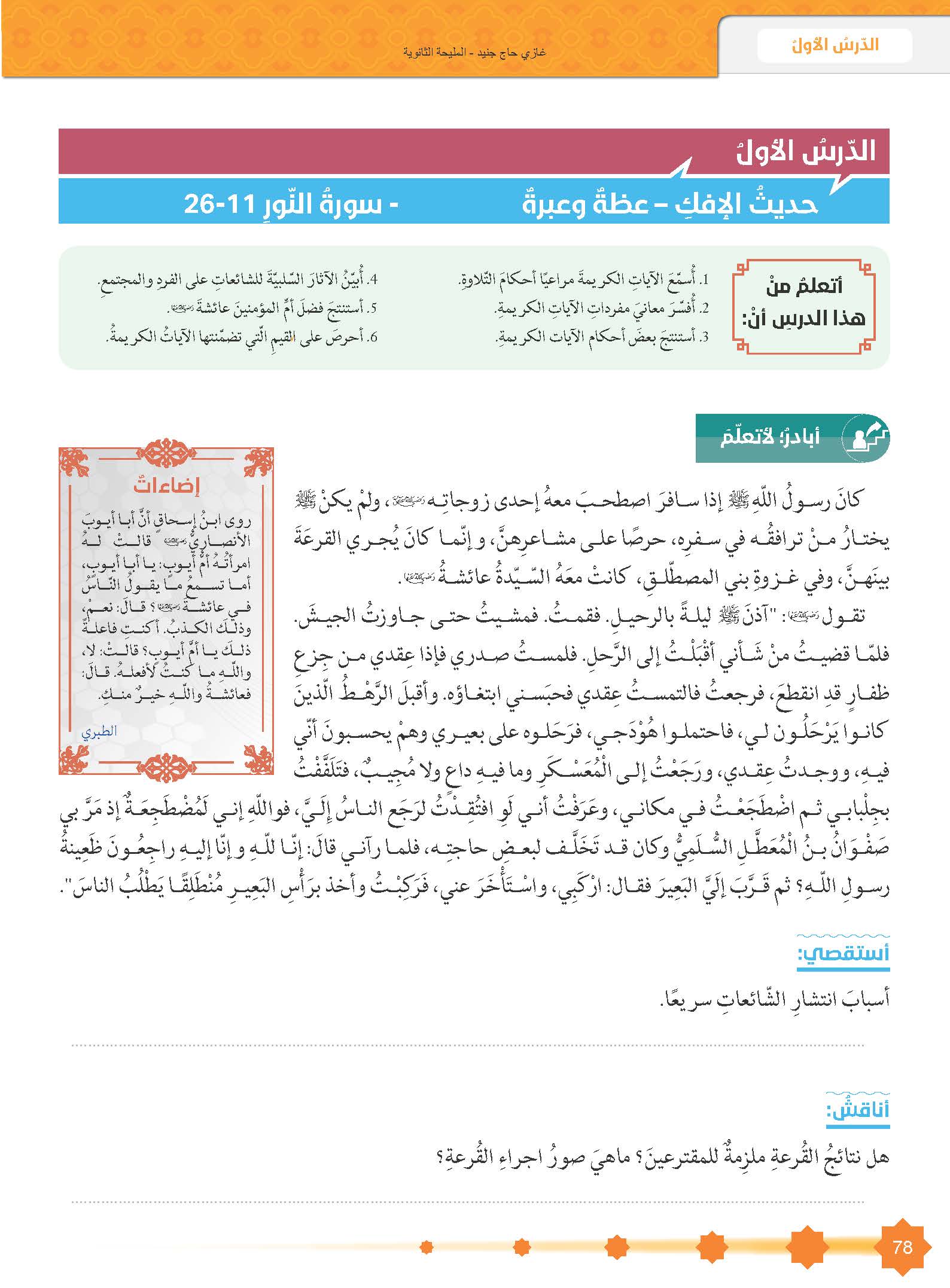 توفر وسائل التكنولوجيا الحديثة وأوقات الفراغ
القرعة ملزمة للمقترعين
ومن صور القرعة كتابة اسماء المقترعين في أوراق ثم الاختيار منها أو توزيع أجزاء المقسوم ثم الاختيار
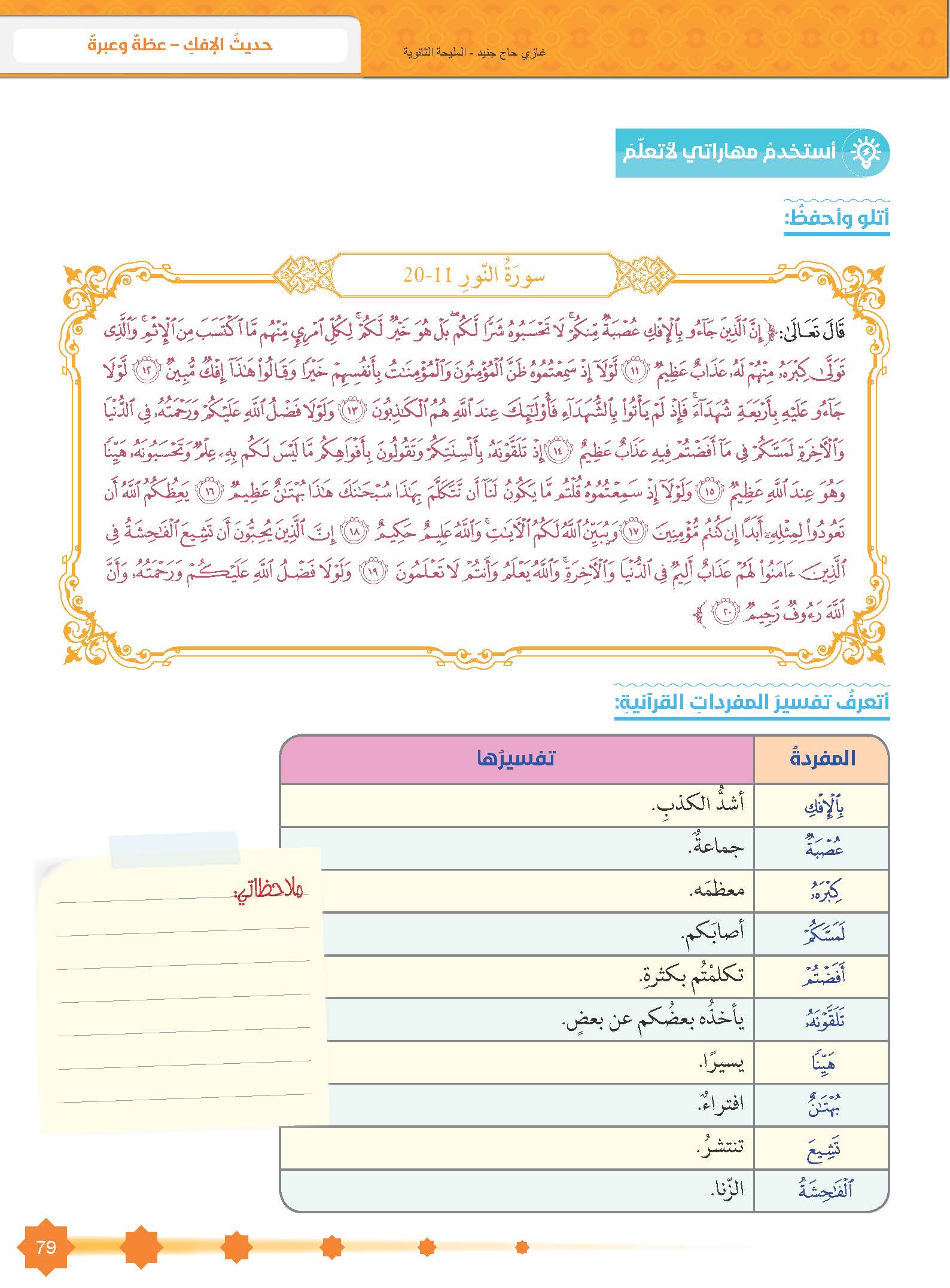 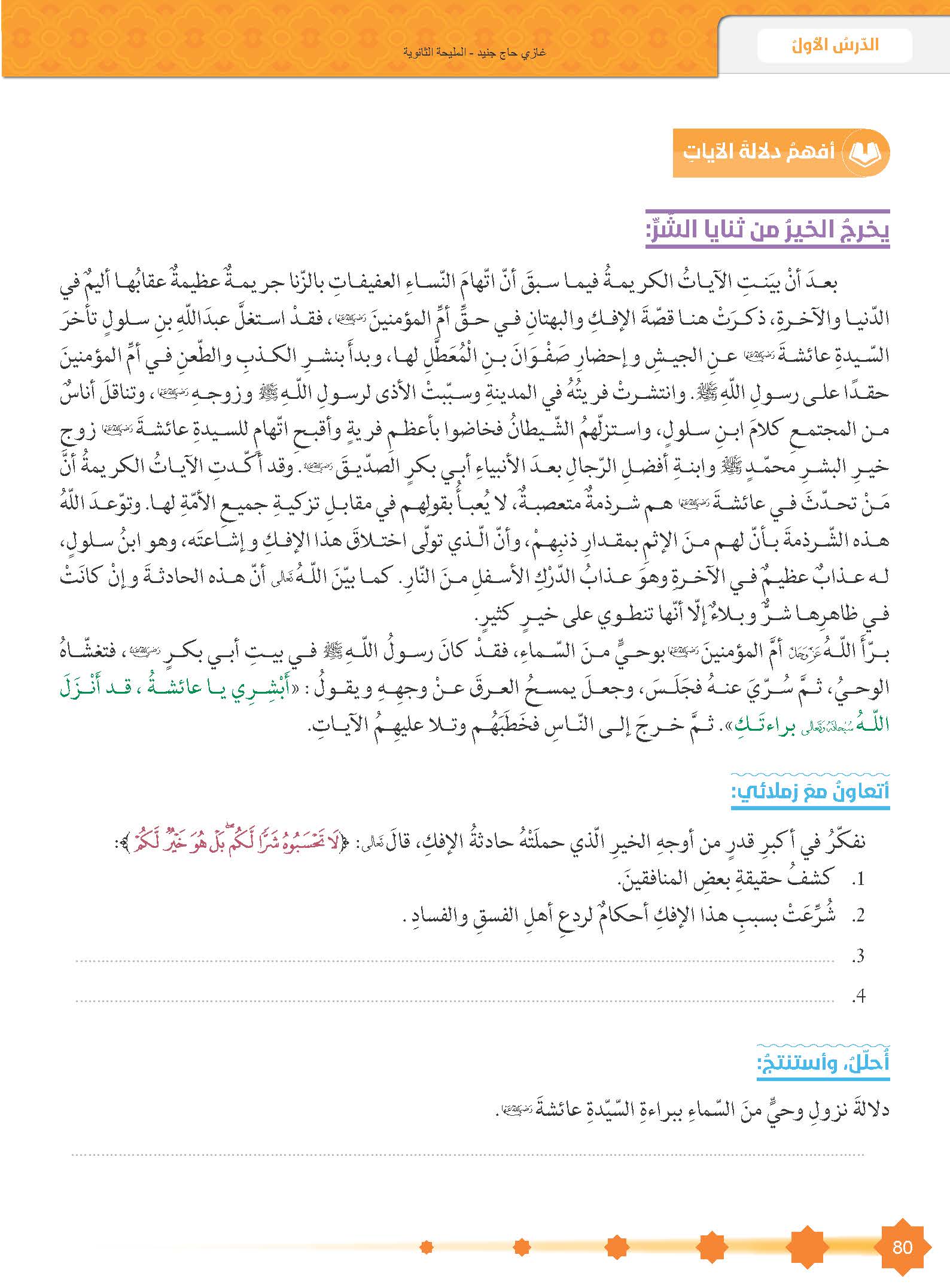 1-كشفُ حقيقةِ بعضِ المنافقينَ
 2-شُرِّعَتْ بسببِ هذا الإفكِ أحكامٌ لردعِ أهلِ الفسقِ والفسادِ 3- الأجر العظيم
4-تربية المجتمع المسلم على حرمة الأعراض 5-اللجوء إلى الله في الأزمات
6- بيان المنزلة العظيمة لأهل بيت النبي صلى الله عليه وسلم. 7-الصبر على البلاء
تكريم الله تعالى لعائشة رضي الله عنها، ورفع قدرها وشرفها
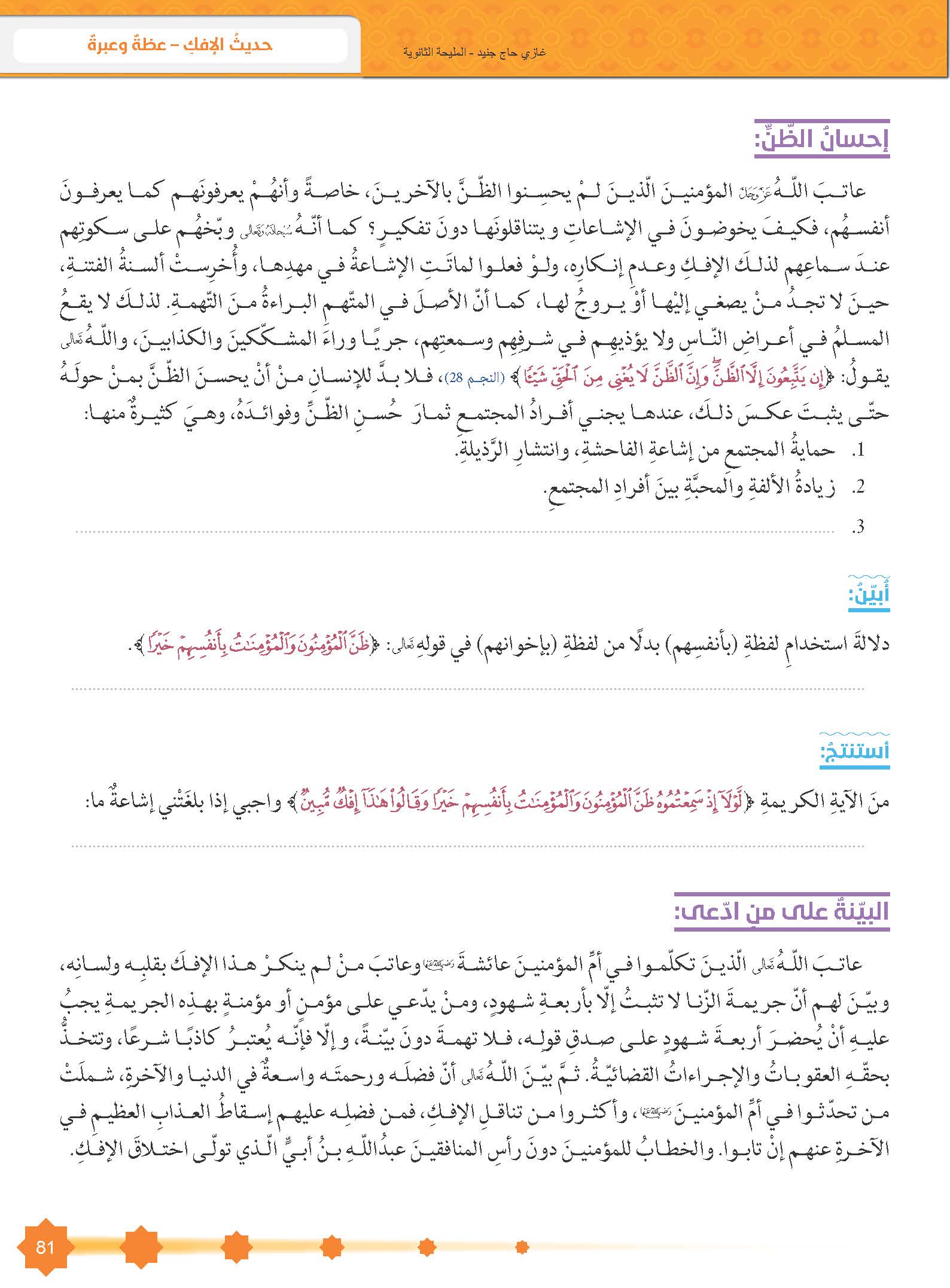 ازدهار المجتمع - تماسكه - انتشار الثقة بين أفراده - متانة العلاقات - تعزيز القدرة على مواجهة الخطر
أن المؤمنين كالجسد الواحد من أساء الظن بأخيه فكأنما أساء الظن بنفسه.
1-رفض الشائعة 2-عدم نقلها 3-إحسان الظن بأفراد المجتمع 4-كشف زيفها 5-ردها للجهة المختصة.
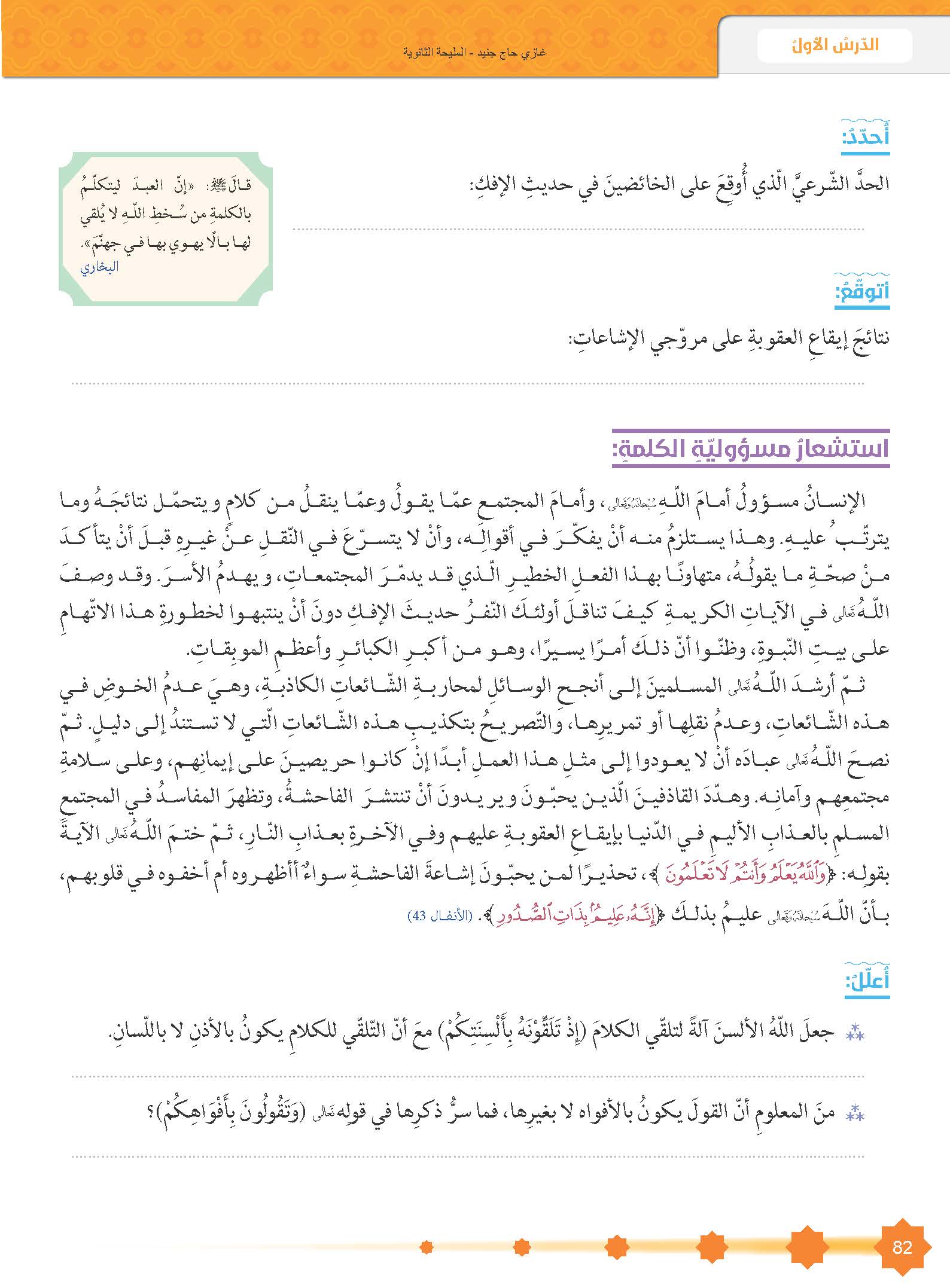 الحد 80 جلدة ورد الشهادة والفسق.
1-حفظ أعراض الناس 2-قلة الشائعات 3-توفير الوقت والجهد
للدلالة على حرصهم على تلقي هذه الأخبار وسرعتهم في نشرها دون تحقق من صحتها
للدلالة على أن هذا القول مجرد ألفاظ تجري على الأفواه لا يوجد دليل على صحتها
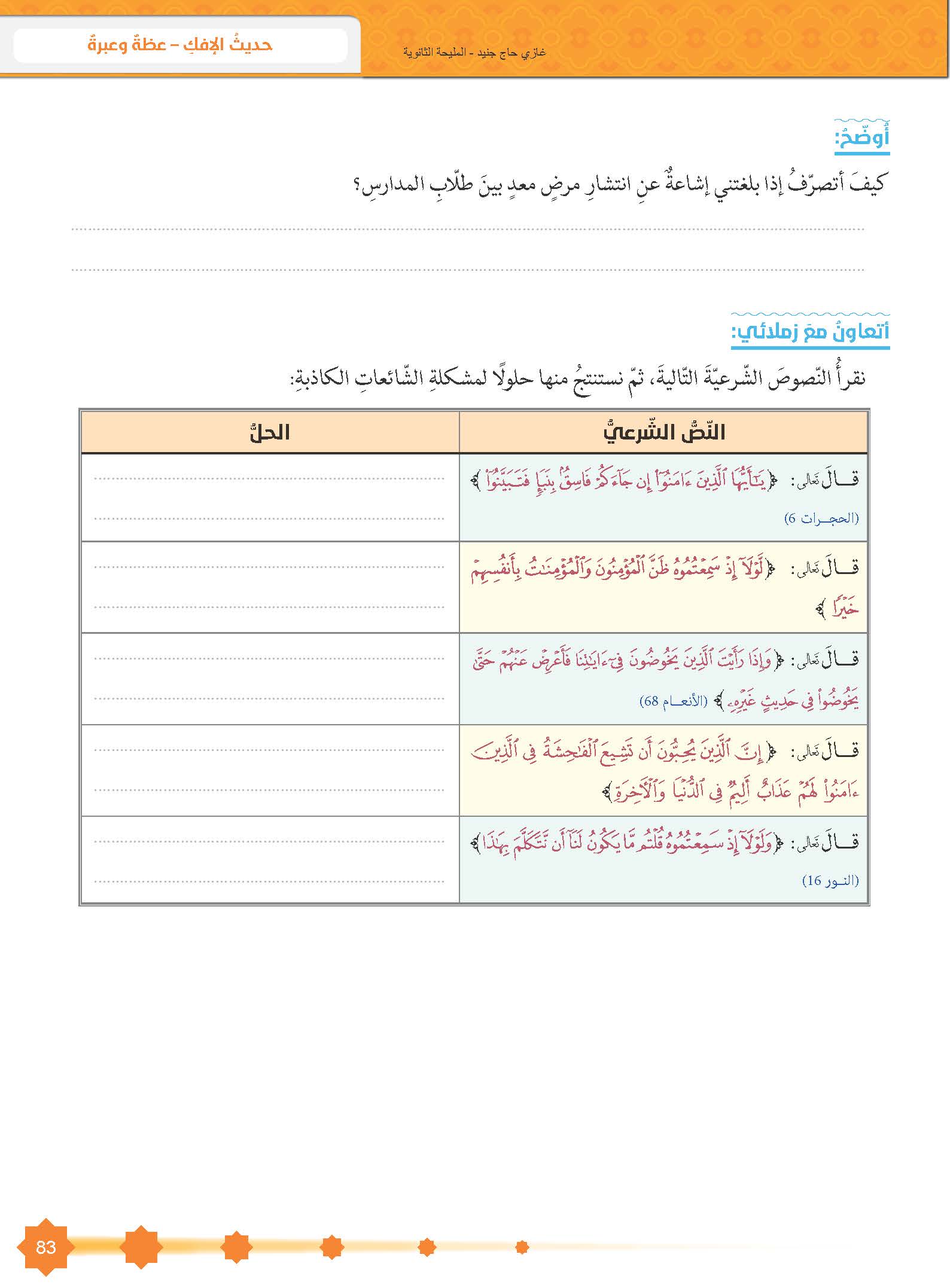 عدم نقل الأخبار والتأكد من صحة الخبر من الجهات المسؤولة كهيئة الصحة
التأكد من الأخبار
إحسان الظن
عدم الخوض في الأخبار الكاذبة
تذكر العذاب الشديد في الآخرة والعقوبة الدنيوية
عدم نقل أو تمرير الشائعات
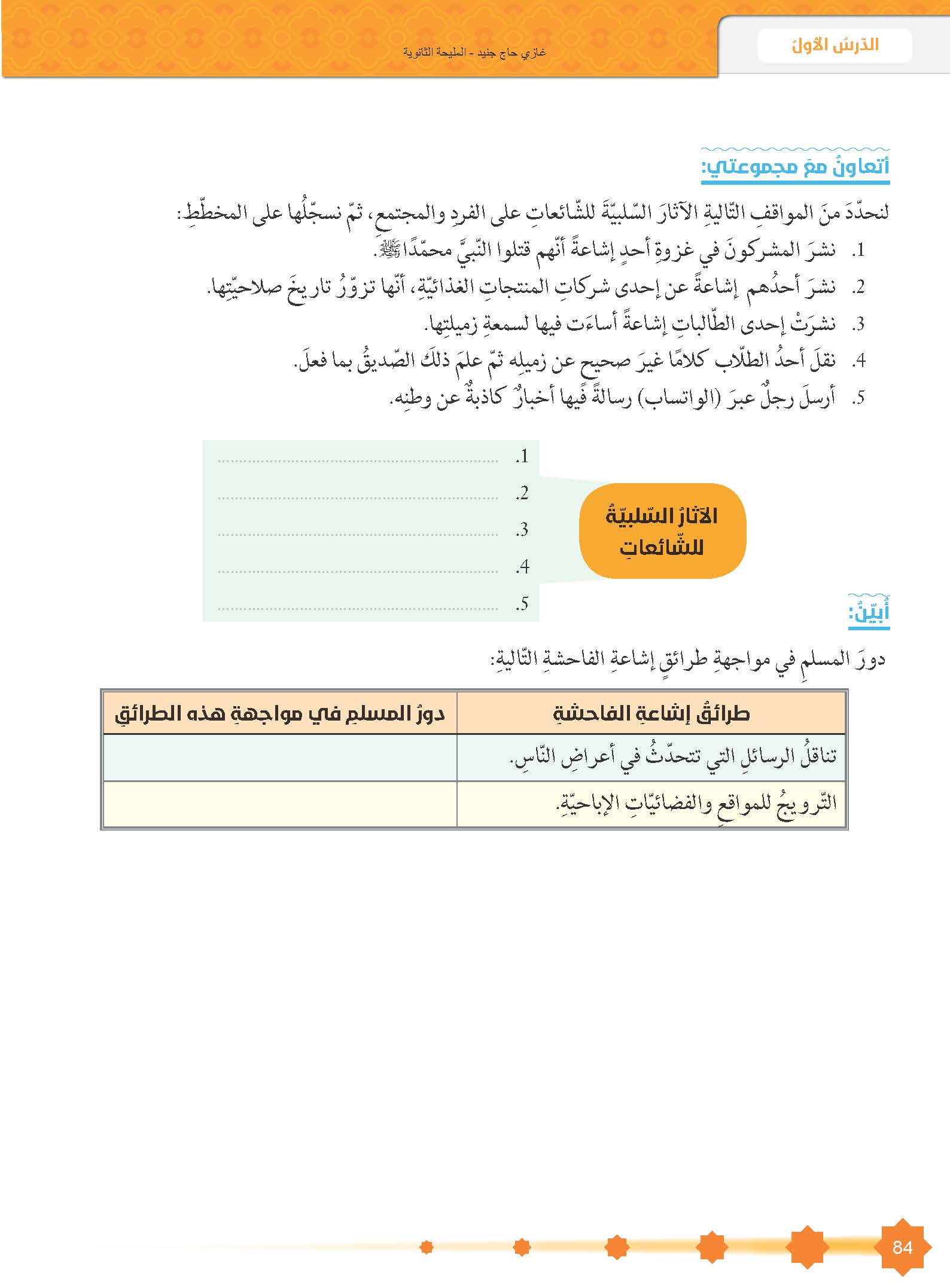 عدم نشر هذه الرسائل
التحذير من المواقع التي تنشر الفاحشة 
وإبلاغ الجهات المسؤولة وغيرها.....
الآثارُ السّلبيّةُ للشّائعاتِ
إضعاف الروح المعنوية للأفراد ما يسبب خسارة الحروب، 
خسائر اقتصادية،
الحاق الضرر بالمرأة مثل الطلاق أو عزوف الشباب عن الزواج منها
انتشار العداوات بين الناس والخصومة وقطع العلاقات وإضعاف المجتمع
إثارة الفوضى فيه
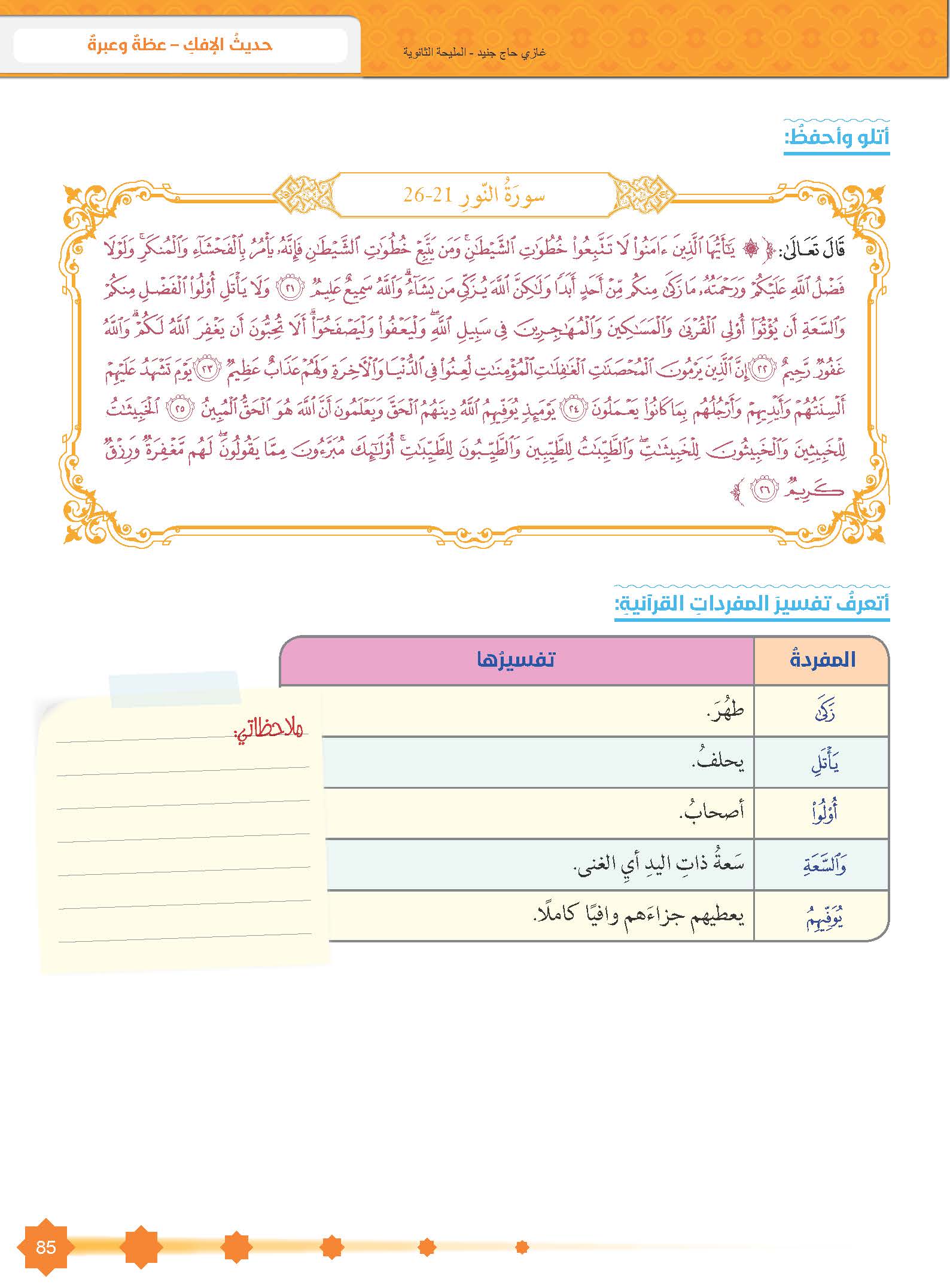 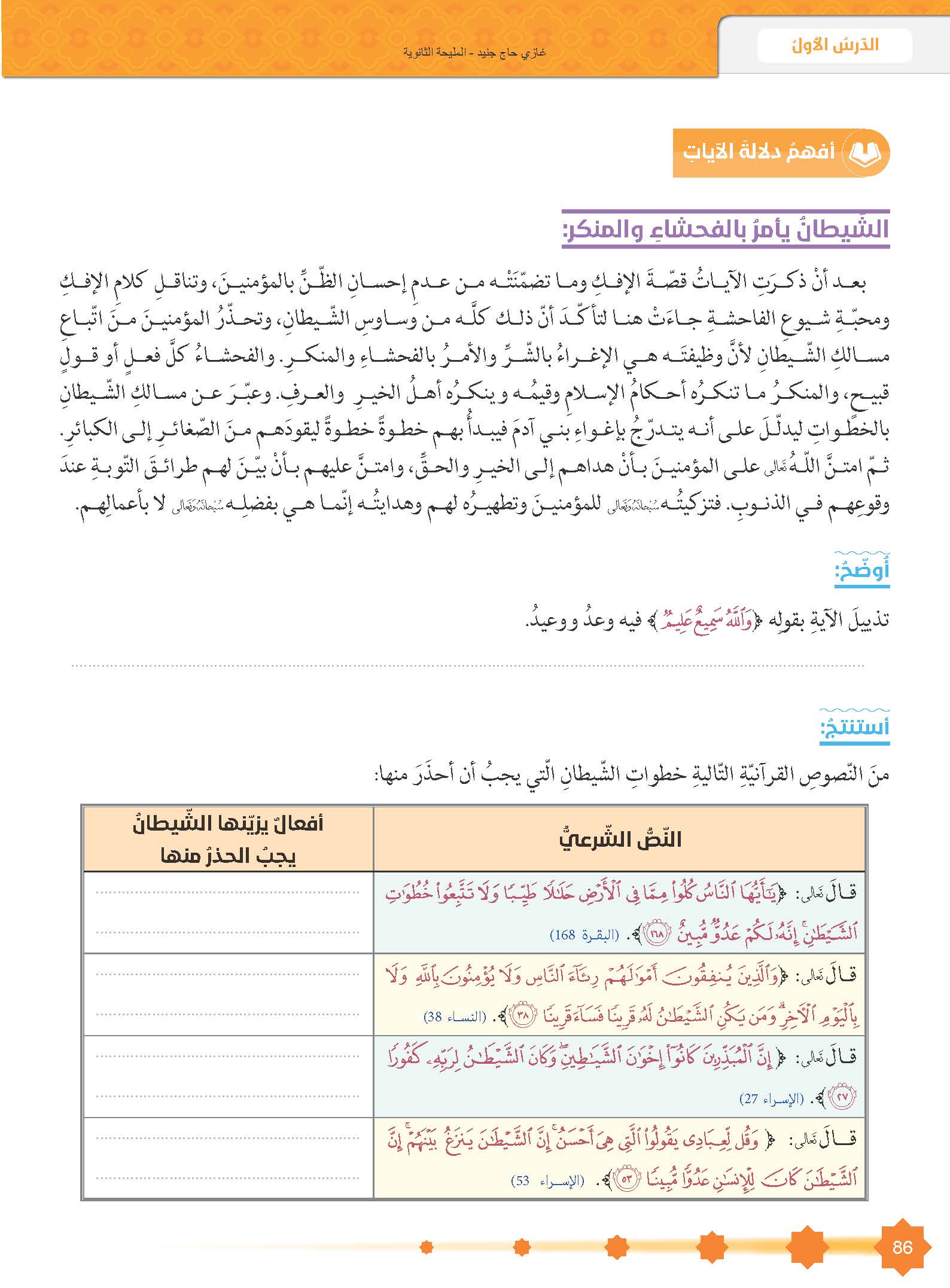 أن الله سميع لمن يشيع الفاحشة ولمن ينكرها وعليم بما في نفوسهم فيجازي كلا على عمله
الكسب المحرم
الرياء
التبذير
الإساءة في القول
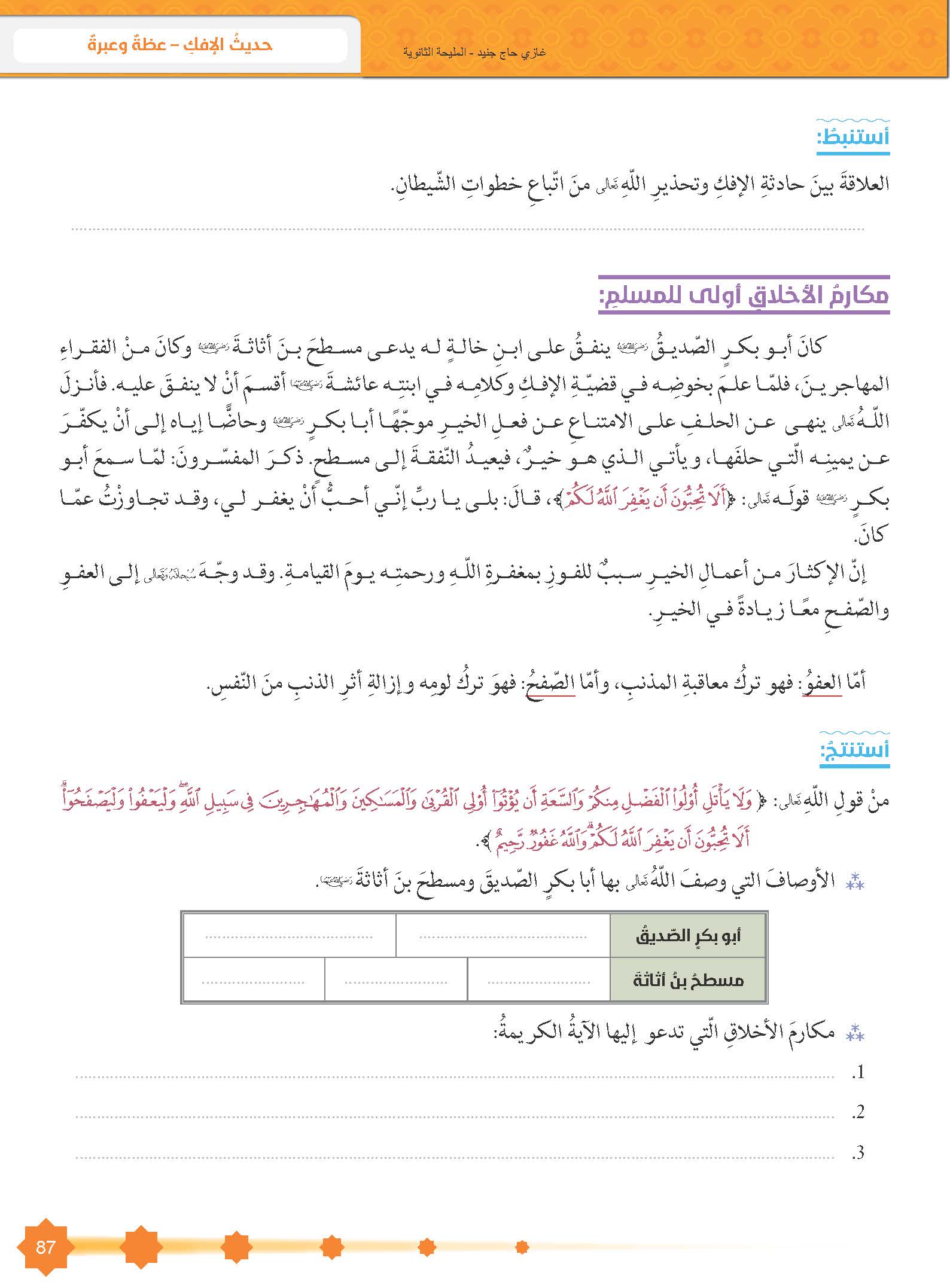 أن ظن السوء بأم المؤمنين وحبة شيوع الفاحشة كله من وساوس الشيطان
من أصحاب الفضل و سعة ذات اليد
من الأقرباء والمساكين والمهاجرين في سبيل الله
الانفاق على الفقراء
العفو
الصفح عمن أساء
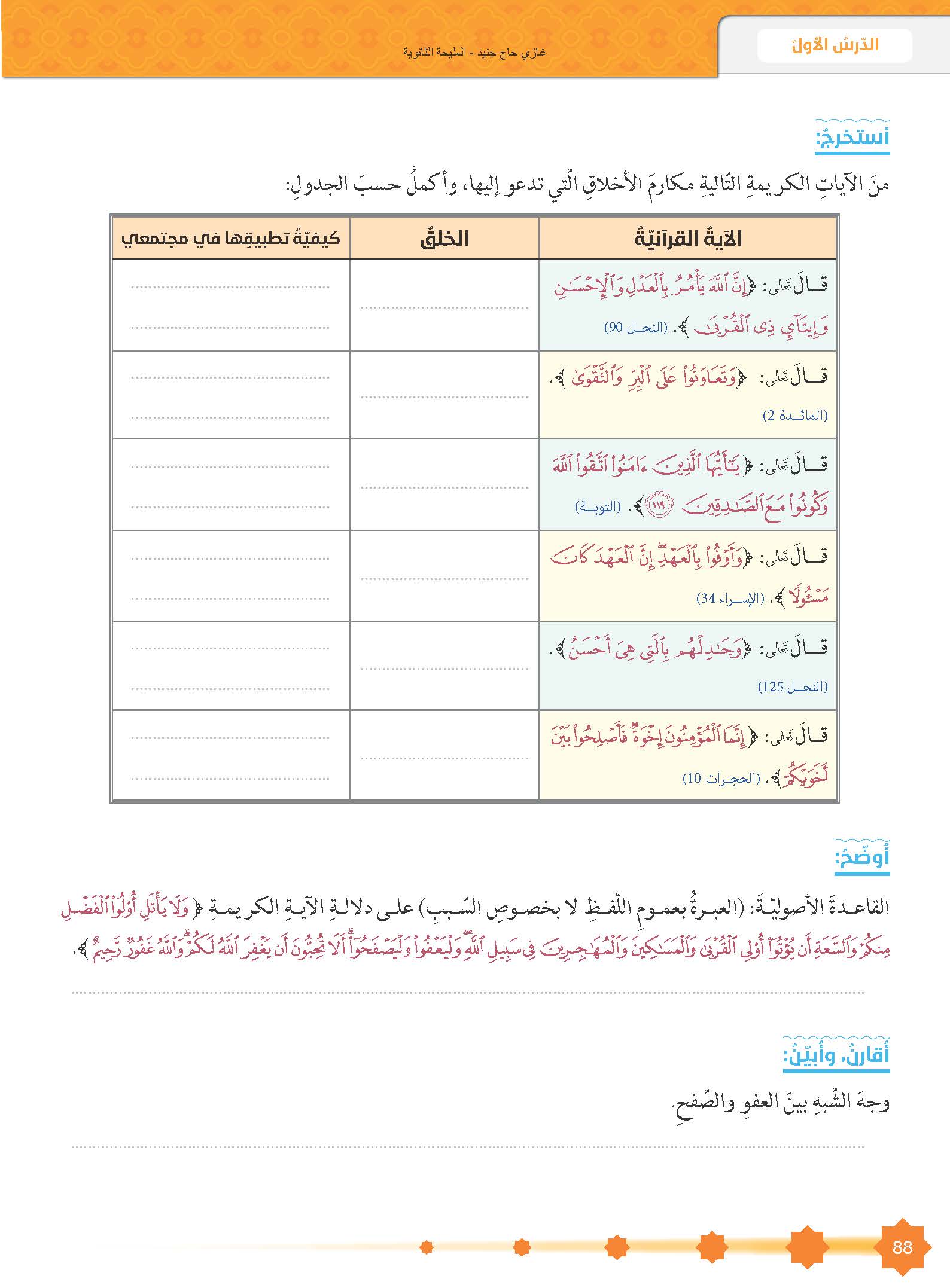 العدل                   ومثاله بين الأولاد
التعاون على البر       ومثاله الأعمال التطوعية
الصدق                  ومثاله عدم الغش في الامتحان
الوفاء بالعهد           ومثاله الالتزام بإعطاء الأجير أجره
المجادلة بالحسنى      ومثاله الدعوة إلى الله بالحكمة
الاصلاح بين الناس    ومثاله الإصلاح بين المتخاصمين
الآية نزلت في أبي بكر ومسطح ولكن ألفاظها تدل على العموم فالآية تعم الجميع
كلاهما من الأخلاق المحمودة وكلاهما فيه إسقاط للعقوبة عمن أساء
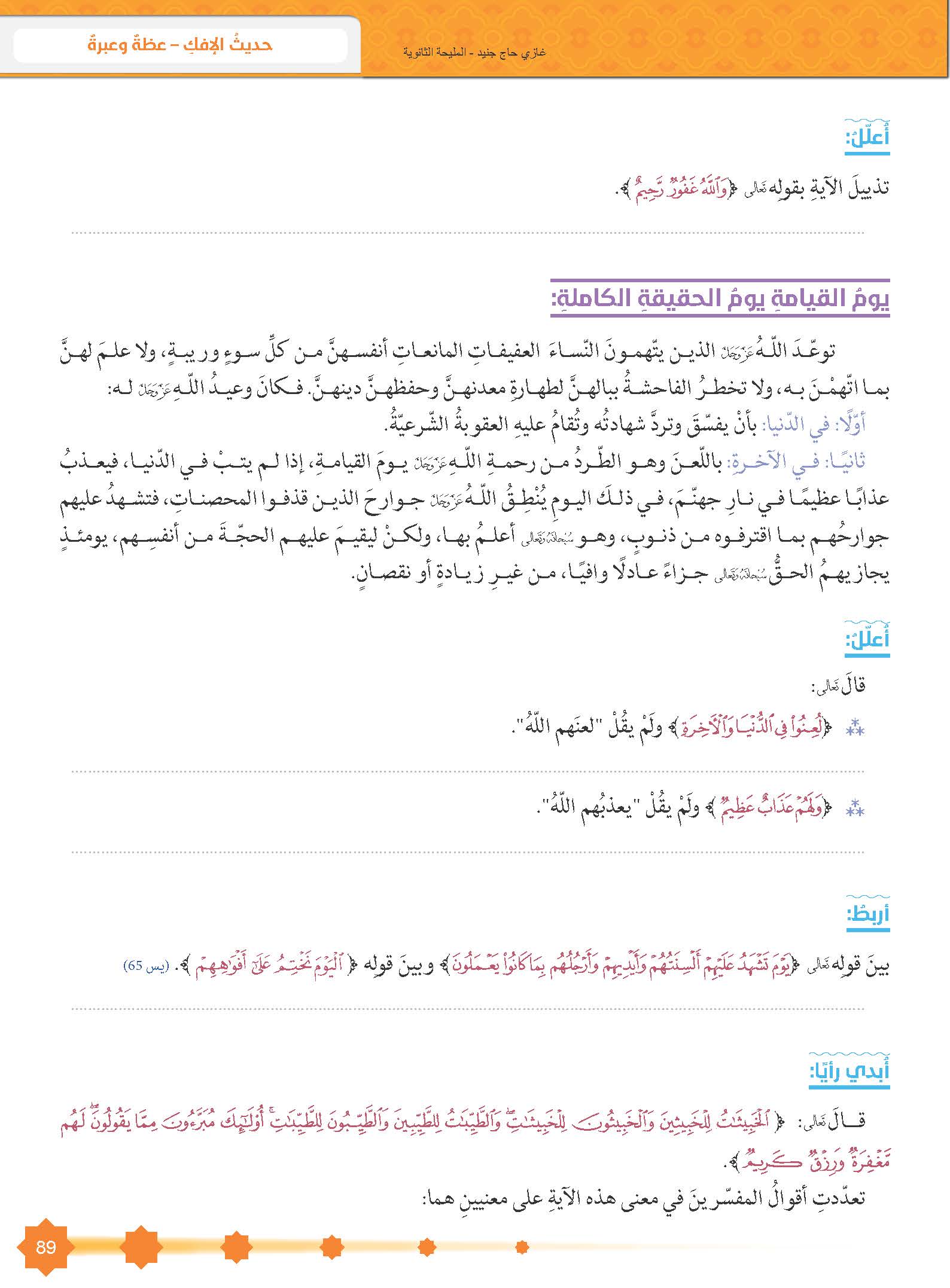 ختم الآية بما يزيد في الترغيب في العفو والصفح
تدل الآية على أنهم ملعونين من الله ومن الناس
للدلالة على أنهم قد يعاقبوا في الآخرة وقد يعاقبوا في الدنيا
يوم القيامة مشاهد ومواقف ففي موقف منها؛ تخرس الألسنة وفي موقف آخر؛ تتكلم بأمر الله
وقيل الآية الأولى في المنافقين والثانية في المشركين
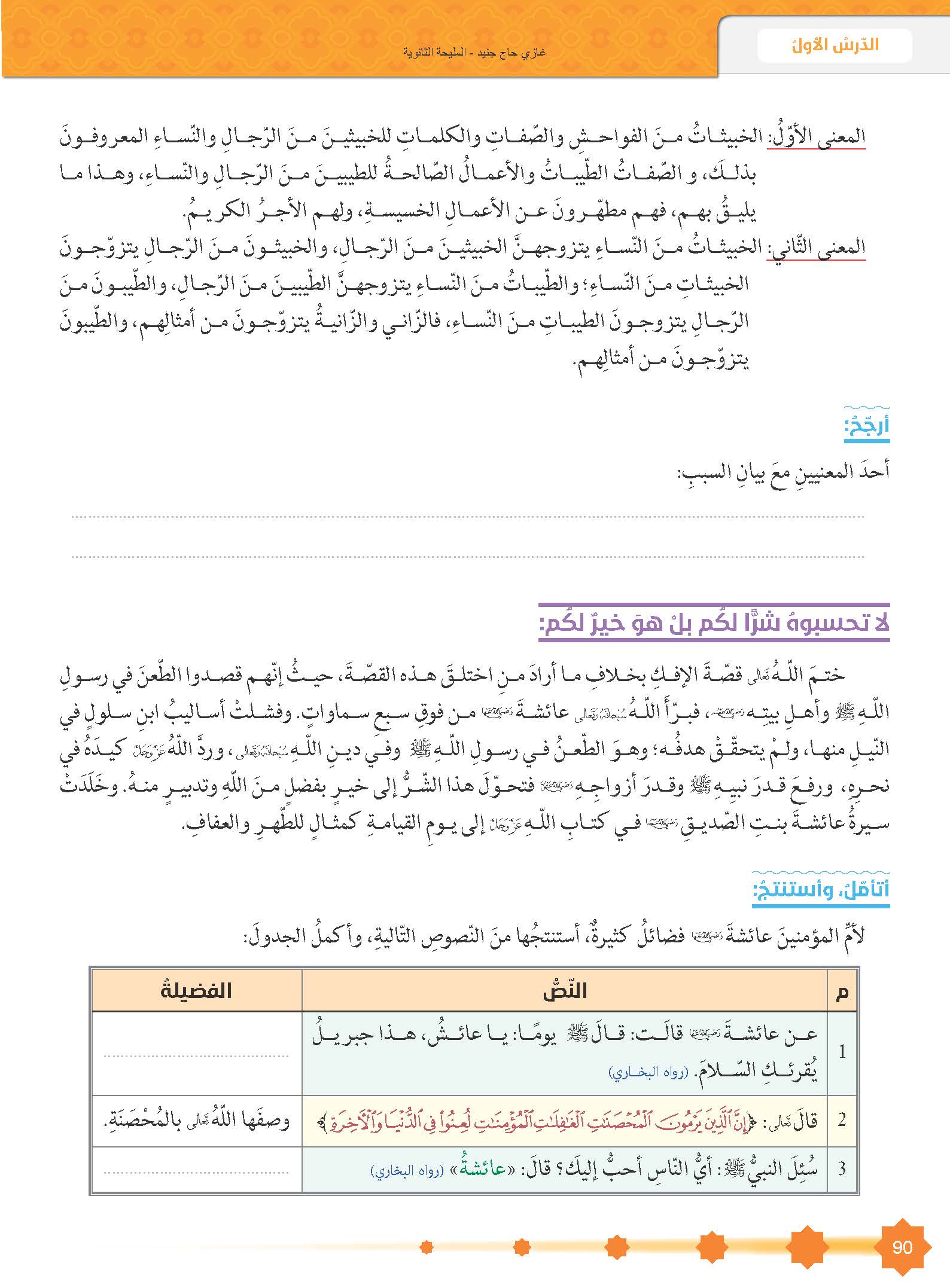 المعنى الأول والسبب أن المعنى الثاني يخالف الواقع كما في امرأة نوح ولوط وامرأة فرعون.
تسليم جبريل عليها 
ونزول الوحي في حجرتها
حب النبي الشديد لها
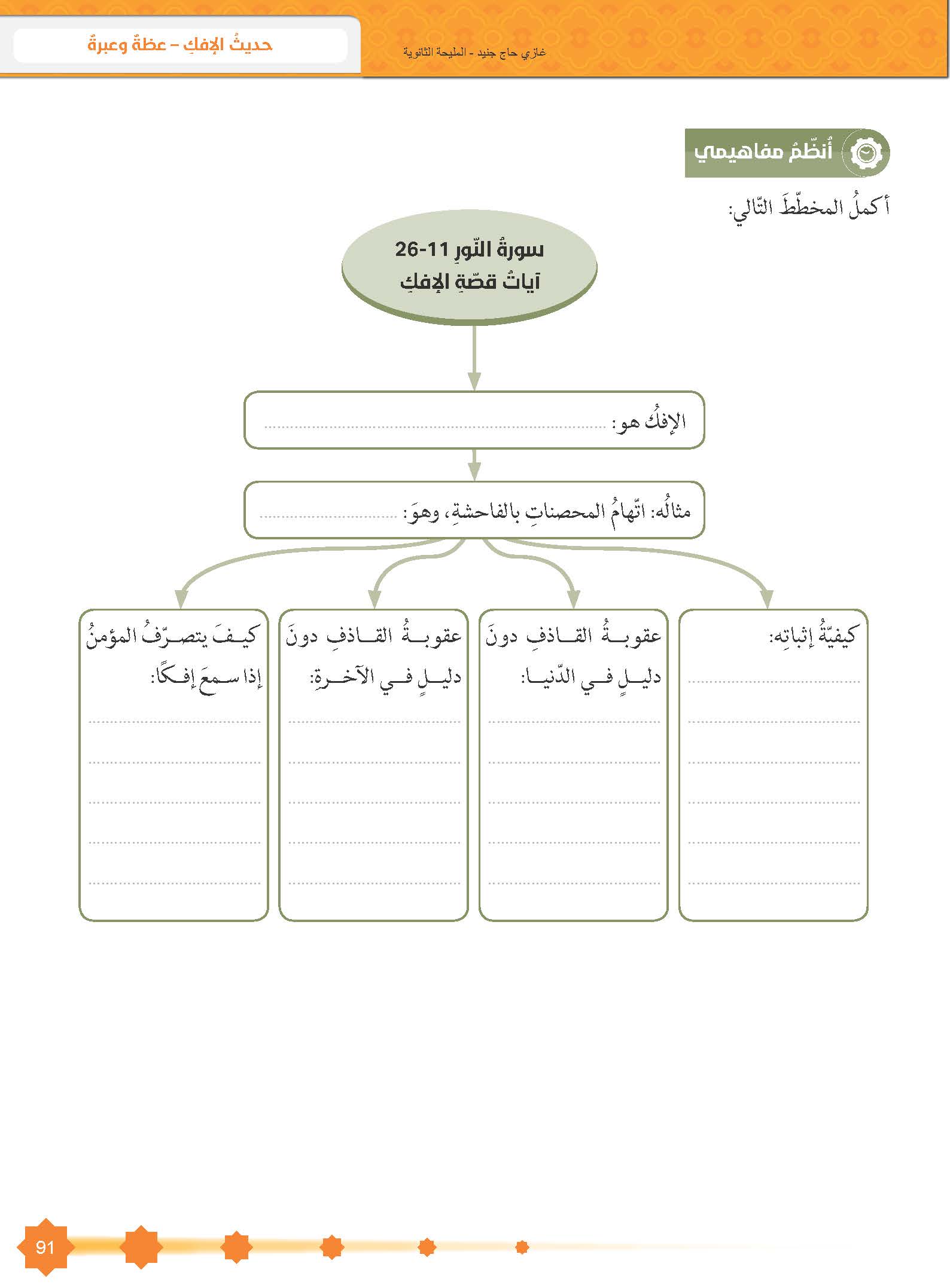 أشدُّ الكذبِ
جريمةٌ عظيمةٌ عقابُها أليمٌ في الدّنيا والآخرةِ
أنْ يُحضرَ أربعةَ شهودٍ
 على صدقِ قولِه
الحد 80 جلدة 
ورد الشهادة 
.
الفسق
عدم التصديق
حسن الظن
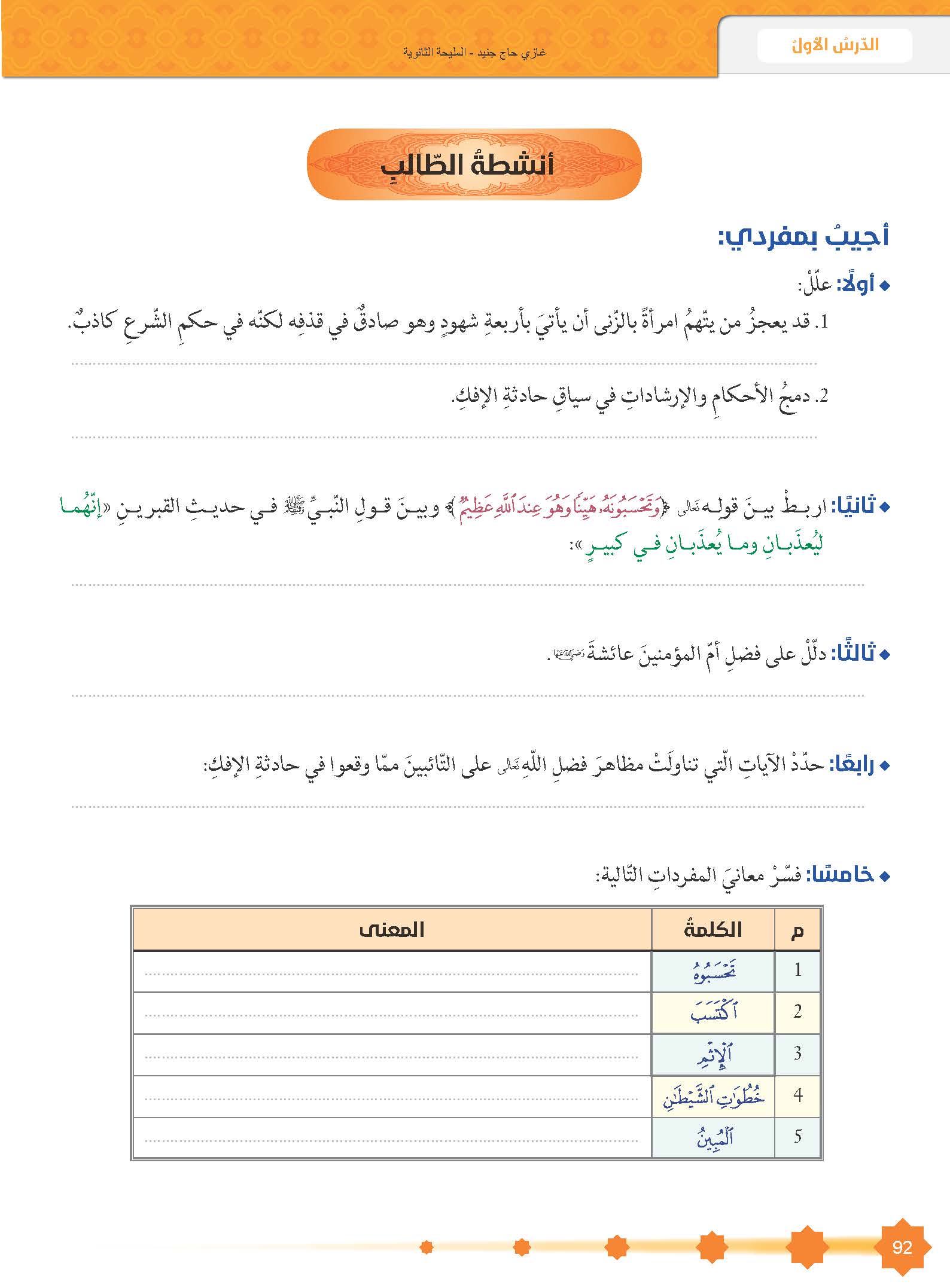 لأنه لا تهمة دون بينة ودليل
في الاثنين دعوة الى عدم الاستهانة بالذنب مهما كان صغيرا
سُئِلَ النبيُّ  أيُّ النّاسِ أحبُّ إليكَ؟ قالَ: «عائشةُ » رواه البخاري
الآية 14
وتظنونه ذنباً صغيراً لا يلحقكم فيه إثم
أي لكل فردٍ من العُصبة الكاذبة جزاء ما اجترح من الذنب على قدر خوضه فيه
الذنب
لا تتبعوا لآثار الشيطان ولا تسلكوا مسالكه
أن الله هو العادل الذي لا يظلم أحداً، الظاهر عدله في تشريعه وحكمه
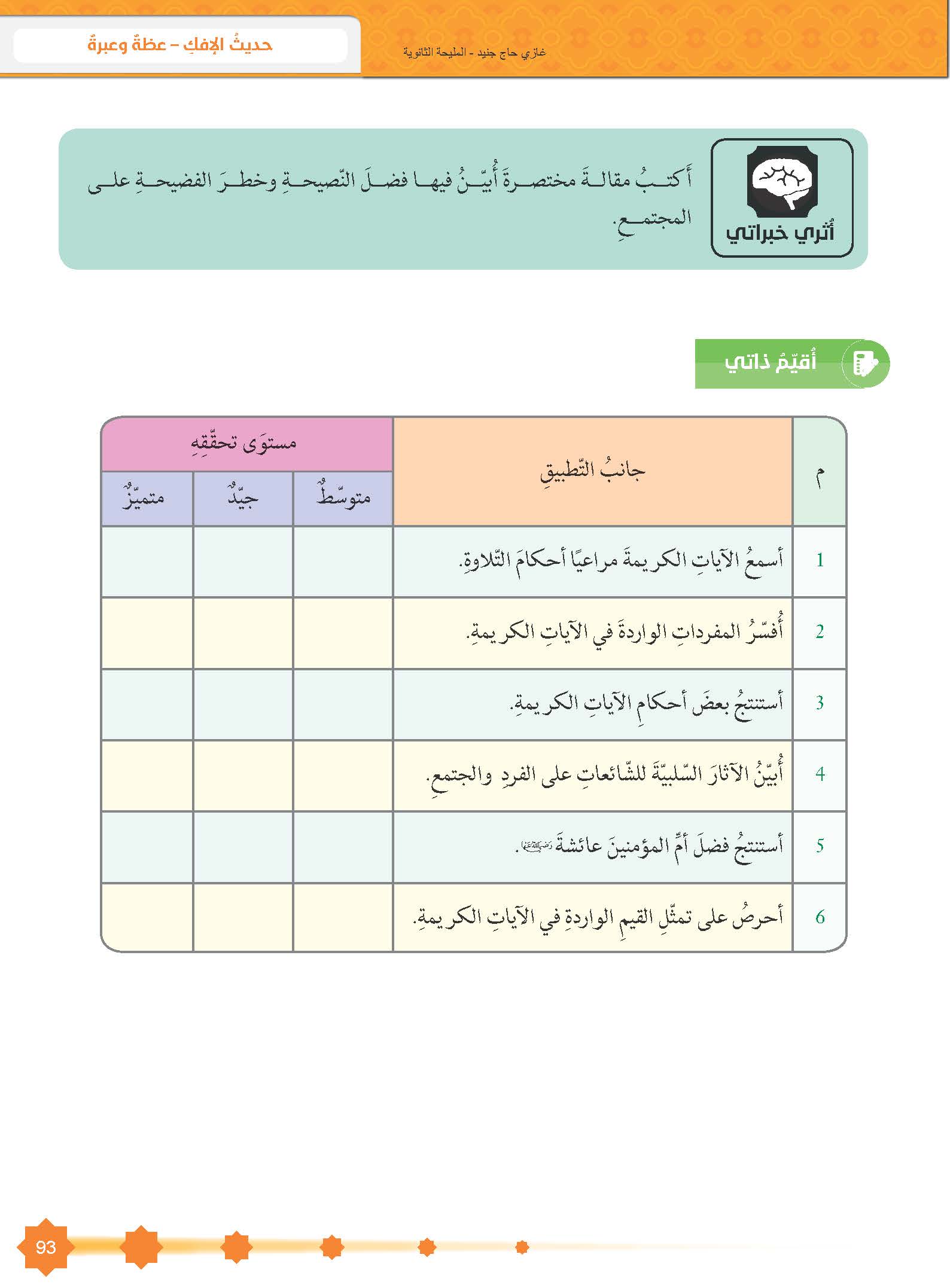